White-Rodgers Flame Sensors
Business and Product Overview
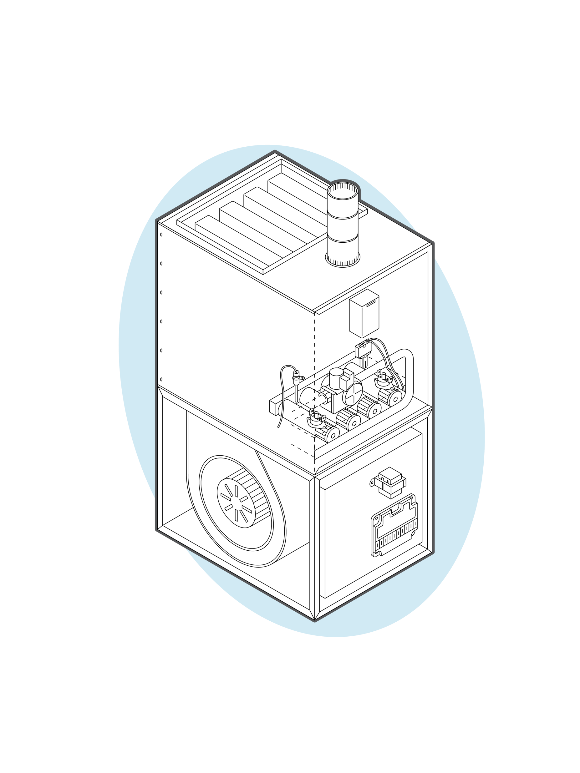 Flame Sensor Basics
Flame Sensors work in the ignition sequence of gas furnaces, ovens, water heaters, boilers and other equipment.

In most applications, an ignitor or pilot is located on one side of the burner rack and the flame sensor is located on the other side. Ignition lights the first burner and the flame carriers over across each burner until it reaches the last burner where the flame sensor is located.

If working properly, the ionized cloud of flame at the flame sensor will carry the flame sensor power to ground creating a DC microamp signal which signals that the burners are lit properly.
White-Rodgers 790 Series Flame Sensors
790 Series Direct OEM Replacements 
Match high volume OEM sensors. For contractors specializing in a particular brand or working in areas where a specific brand is most popular

790 Series Universal Replacement
The universal replacement is designed to work on all the major brands. Replaces direct OEM styles either as a direct drop-in, or by bending to the proper angle and clipping to length
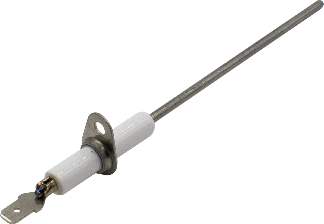 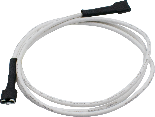 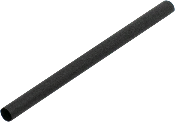 790 Series Universal Replacement
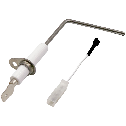 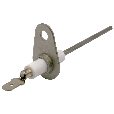 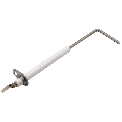 Carrier
Goodman
Lennox
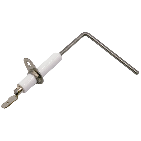 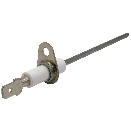 Trane
York
White-Rodgers Flame Sensors - Competitive Advantages
Higher Heat Rating
2200°F heat rating compared to competitors' 1800°F rating

Longer Warranty
3-year warranty compared to other brands 1-year warranty

Direct OEM Replacement or Universal Styles
Allows contractors to choose specific brand or cover all the bases with one model

Display Ready
10 pack Master cartons include hang tabs for individual boxes
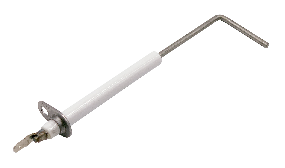 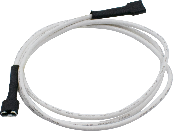 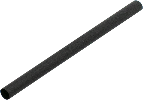 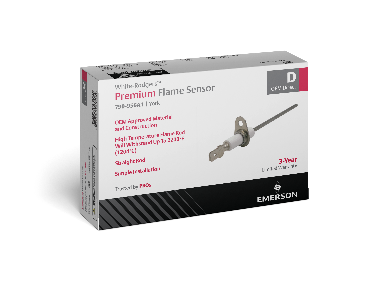 790 Series Universal Replacement
790 Series Replacement Flame Sensors
790 Series Universal Replacement
790 Series Direct OEM Replacements
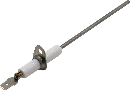 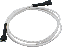 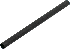 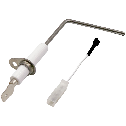 790-843A1
Carrier Style 790-751A1
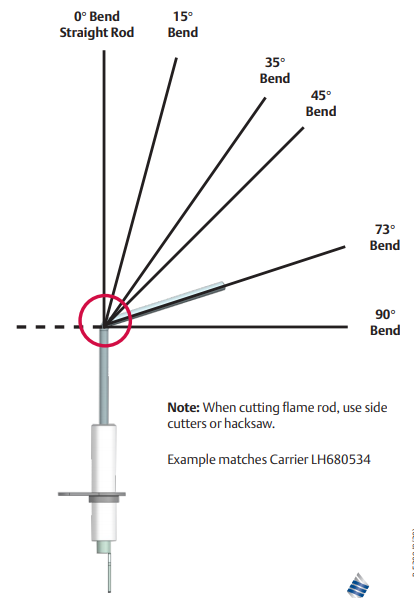 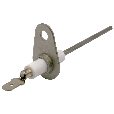 Goodman Style
790-707A1
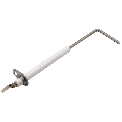 Lennox Style
790-801A1
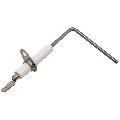 Trane Style
790-820A1
Note: When cutting flame rod use side cutters or hacksaw.
Example matches Carrier LH680534
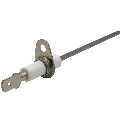 York Style 790-956A1
790 Series Direct OEM Replacements
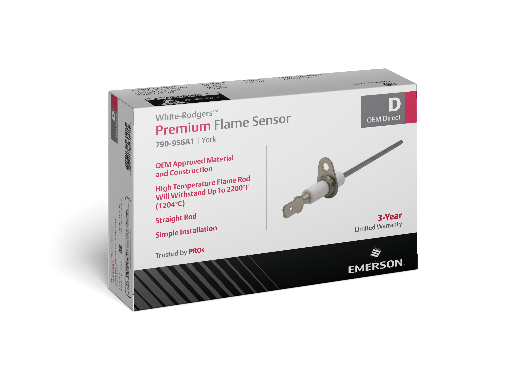 Direct drop-in replacements
High temperature rod withstands 2200°F 
OEM approved construction and material 
3 Year limited warranty
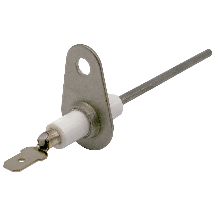 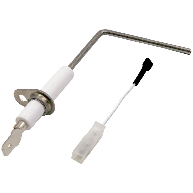 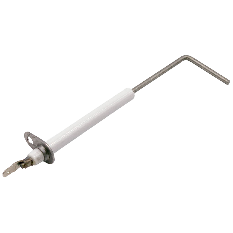 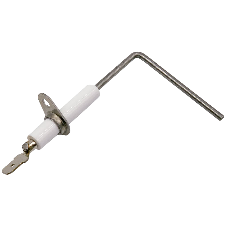 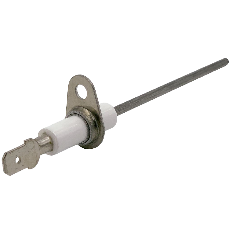 790 Series Universal Flame Sensor
Direct drop-in for most sensors. Rod can be bent and trimmed to replace over 150 part numbers including all direct OEM replacement models
High temperature rod withstands 2200oF 
Protective sleeve included for bending the rod with detailed instructions and angle guide
3 year limited warranty 
30" lead wire with 1/4" and 3/16" quick connects
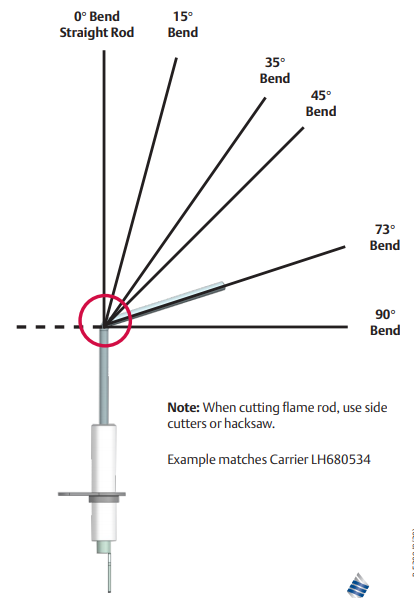 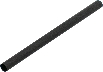 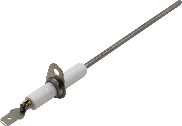 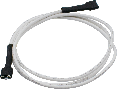 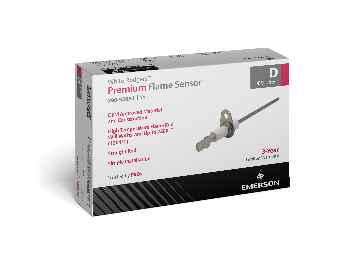 790-843A1
Note: When cutting flame rod use side cutters or hacksaw.
Example matches Carrier LH680534
Available as a 5 pack790-843A5PK
Market Data
Our projections put the total replacement market in the United States at ~58 Million forced hot air gas furnaces.
West 13.9 Million
Midwest 18.7 Million
Northeast 11.3 Million
South 13.9 Million
Single Stage Homes Total: 57,800,000
18,700,000
13,900000
11,300,000
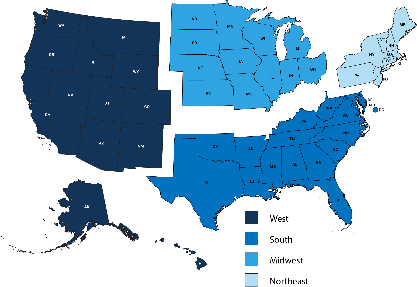 13,900,000
*WR Estimate
WR Mobile App
Always up-to-date and easy to use:

Mobile App
White-Rodgers Website
Your resource for:


Product information and spec sheets
Complete Cross Reference
OEM compatibility
Installation information and videos
Wiring diagrams


Download:

Go to your app store
Type in WR Mobile
Install the app


OR


Open your camera
Hold it over the QR code
Tap “Open” on the 
     pop-down
Install the app
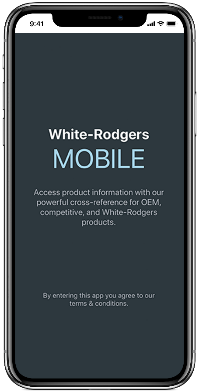 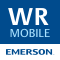 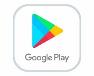 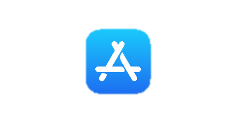 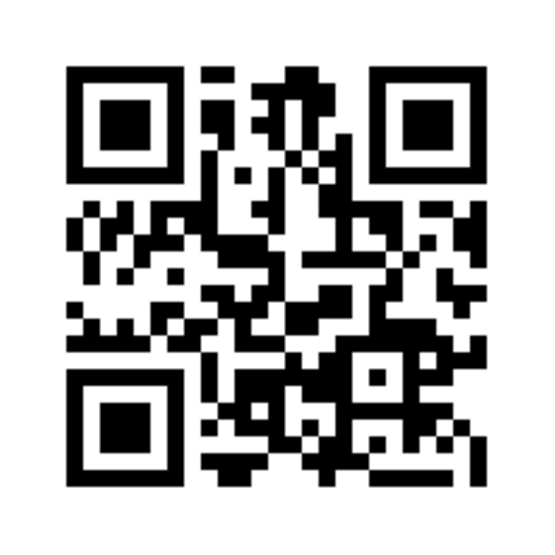 WR Mobile App
Easy to use!

Search by OEM, Competitive, or White-Rodgers Model Number
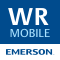 Scrollable Product List
WR Replacement
Product Number
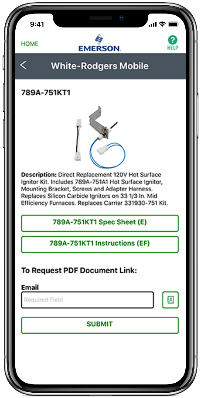 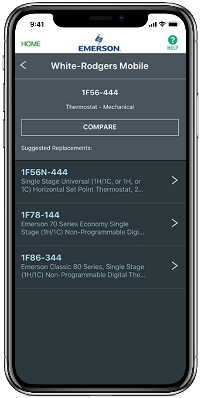 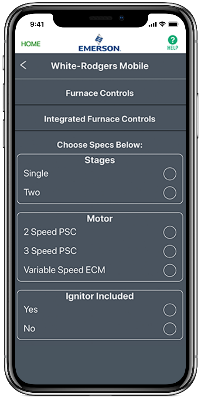 White-Rodgers Cross Reference
Go to: www.whiterodgers.com

Hover over Tools & Resources
Click on: White-Rodgers Cross Reference/Product Information
Enter the Model Number or click on: Search Replacement Heating Controls by Major OEM Brand
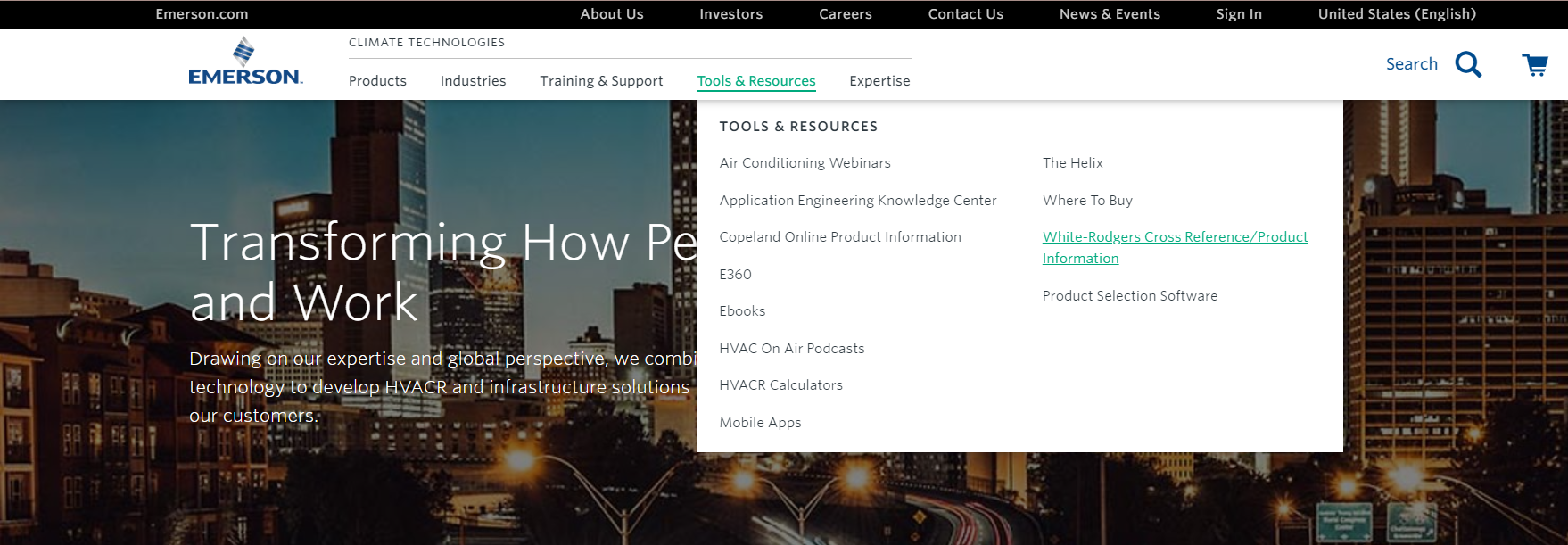 Why Contractors Trust White-Rodgers
Industry Leading Products
Used by more OEM’s
Offering the widest range of Universal Replacement Controls
Ease of Installation
Simple, easy to understand instructions
Product Reliability
Quality Control assures reliable products
Affordable
Competitive pricing
Supported by Knowledgeable Representatives
Contractor direct phone support
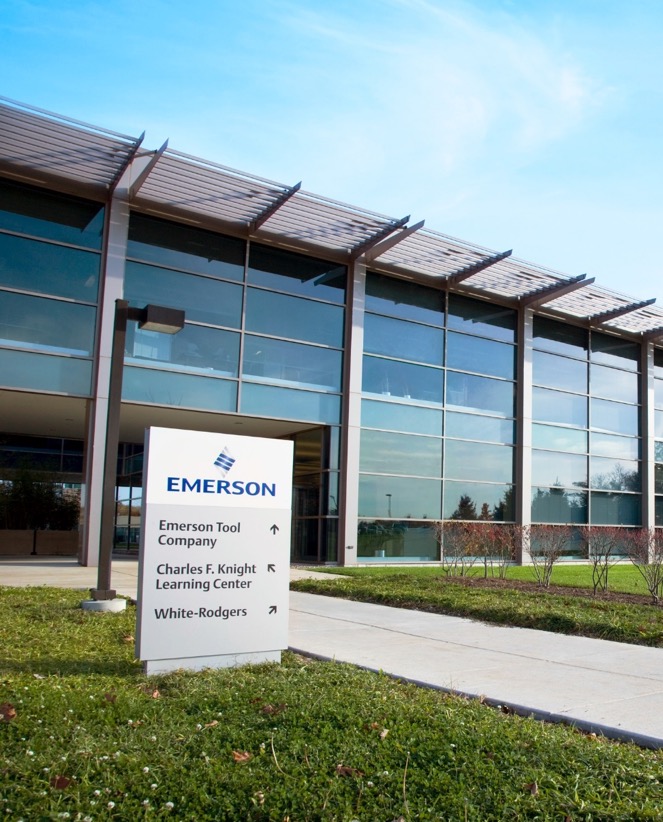 Technical
White-Rodgers 790 Series Flame Sensors
White-Rodgers Flame Sensors - Competitive Advantages
Higher Heat Rating
2200°F heat rating compared to competitors' 1800°F rating

Longer Warranty
3-year warranty compared to other brands 1-year warranty

Direct OEM Replacement or Universal Styles
Allows contractors to choose specific brand or cover all the bases with one model

Display Ready
10 pack Master cartons include hang tabs for individual boxes
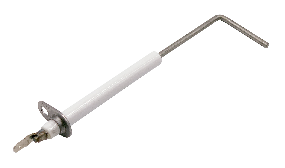 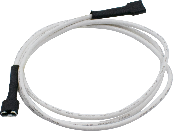 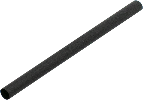 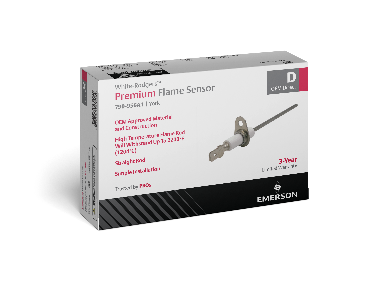 790 Series Universal Replacement
Purpose of Flame Sensing
To verify ignition and avoid catastrophe
Gas-fueled appliances efficiently supply heat
Automatic controls effectively supply fuel to burners and provide a source of ignition
Without an effective means to monitor the presence of a flame, fuel could be introduced into the living space
If an uncontrolled fuel source finds a means of ignition, the results can be tragic
A flame monitoring device is designed to terminate the flow of fuel if an ignition failure occurs
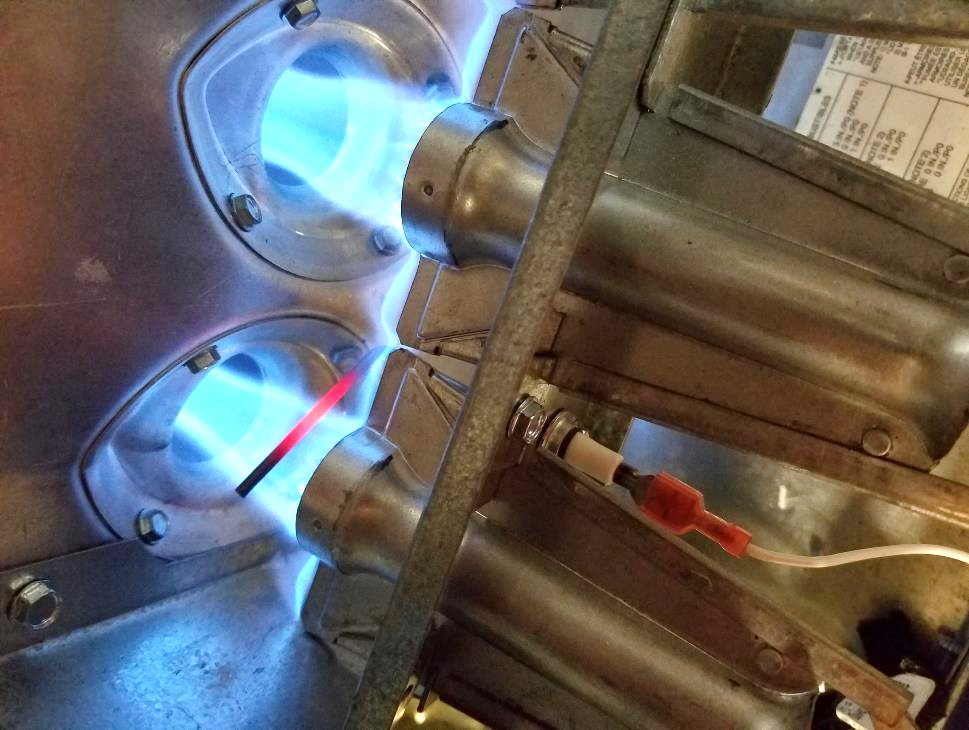 Flame rod proving the presence of a flame
Types of Flame Monitoring in Gas Appliances
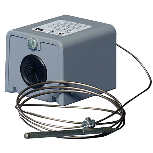 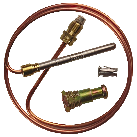 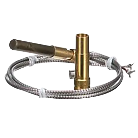 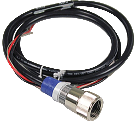 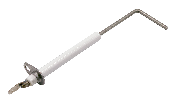 :
Flame Sense Basics
During the Combustion Process:
Carbon, Hydrogen, & Oxygen atoms are separated.
Flame Ionization creates free positive ions within the flame.
Positive ions carry the flame probe  voltage to the grounded burner completing an electrical circuit
Positive ions only carry ½ of the AC signal to ground creating a rectified DC circuit 
The DC voltage grounding to the burner metal through the positive ions is so small it can only be read in microamps.
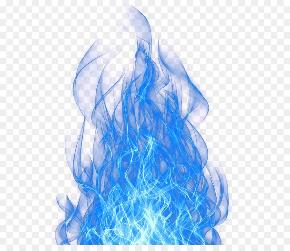 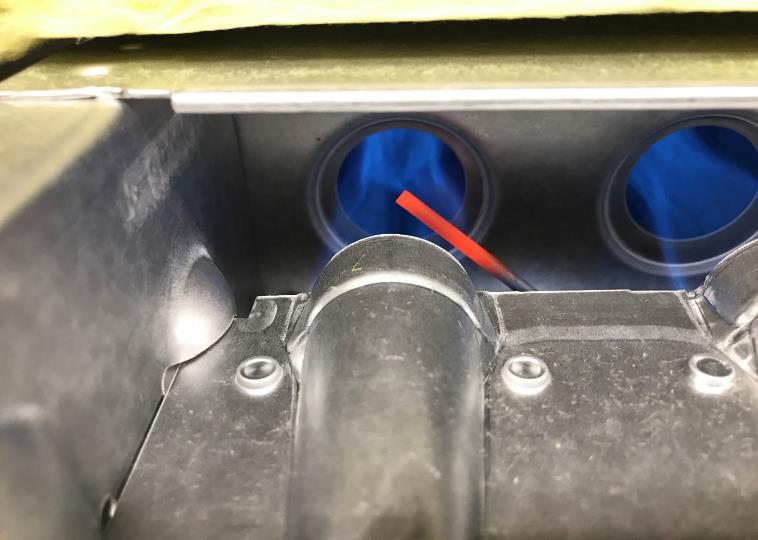 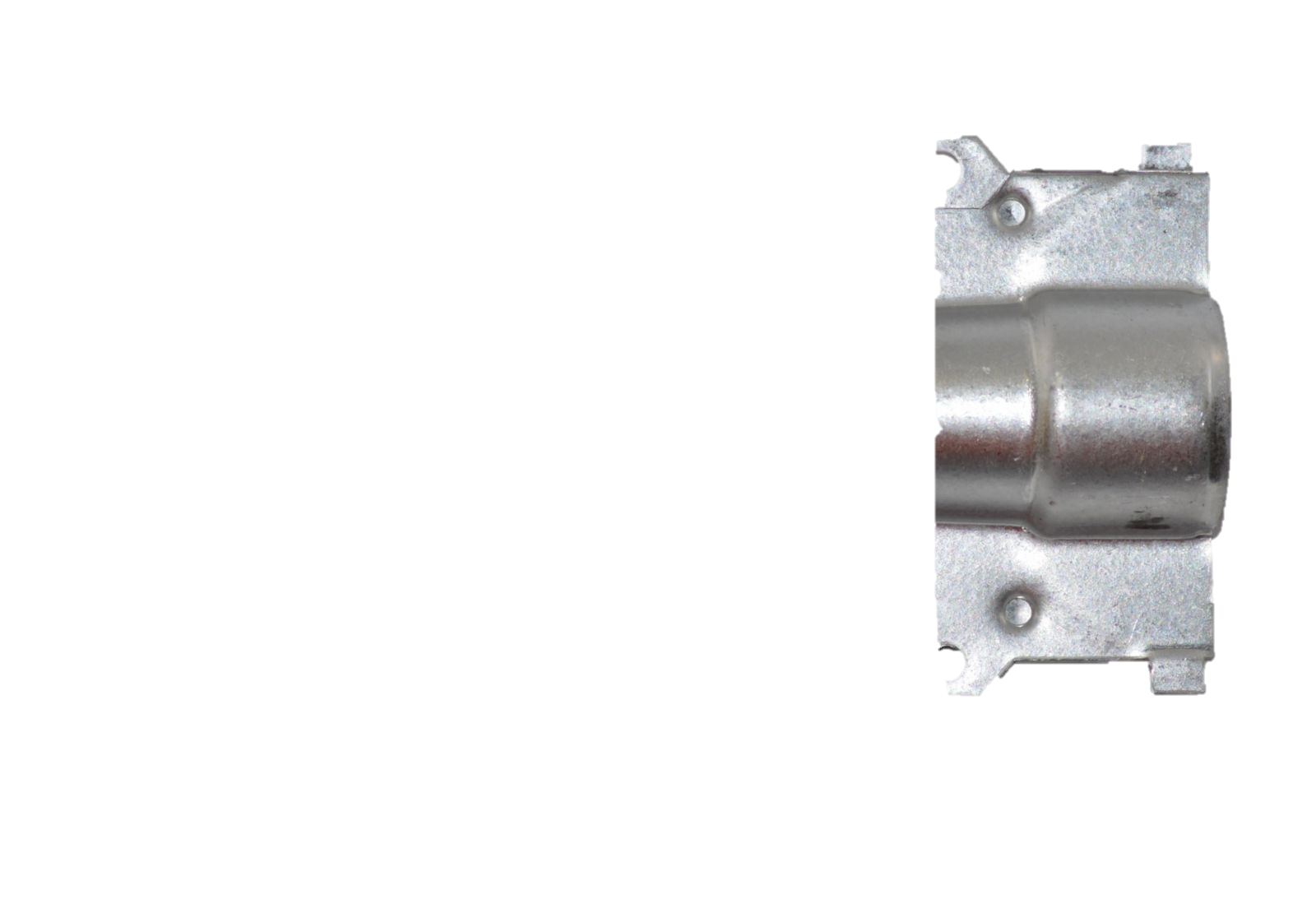 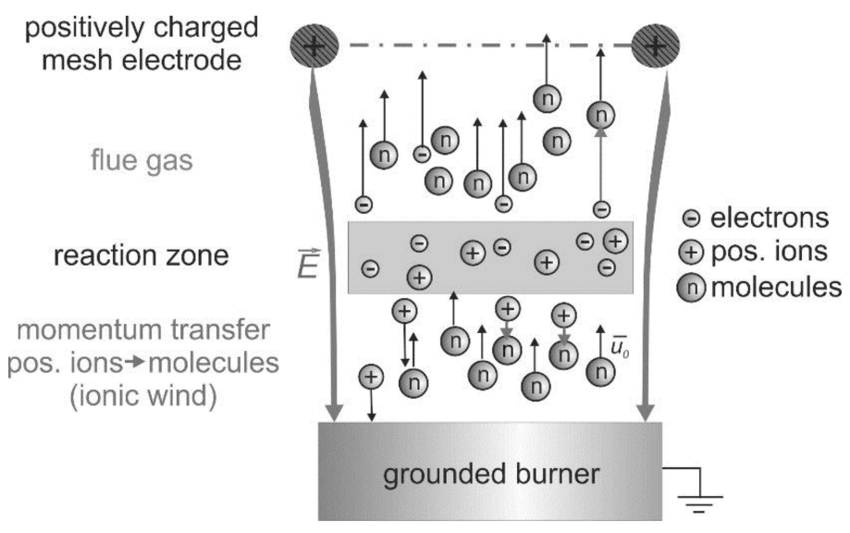 + Voltage
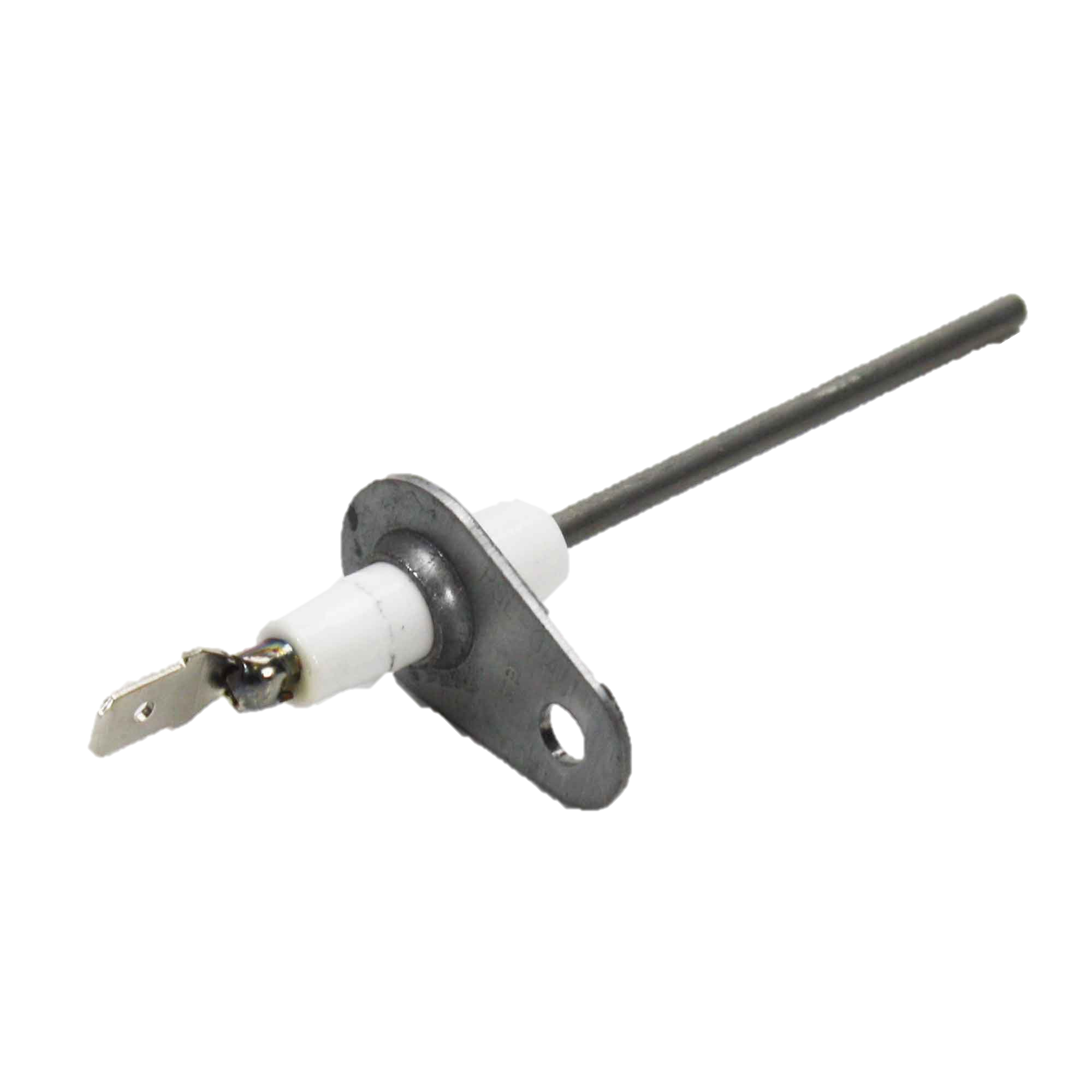 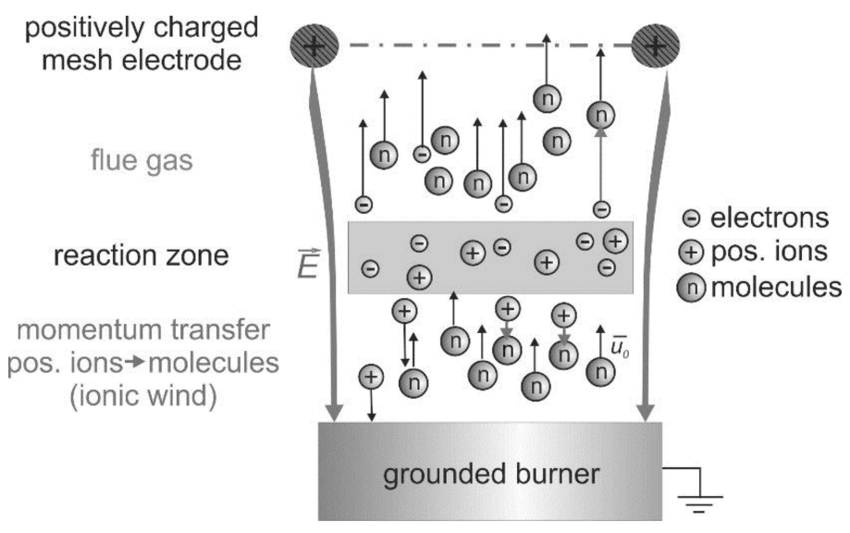 - Ground
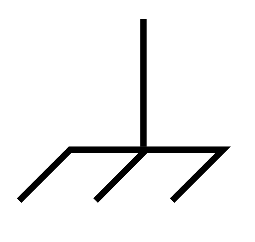 White-Rodgers Flame Sensor Materials
Nickel Plated Steel Terminal Spade connector terminal is corrosion resistant for reliable flame sense connection

Kanthal Rod                       (Iron, chromium and aluminum) features high heat resistance, excellent conductive properties and corrosion resistance

Alumina Ceramic Insulator   Is extremely resistant to wear and an excellent insulating material
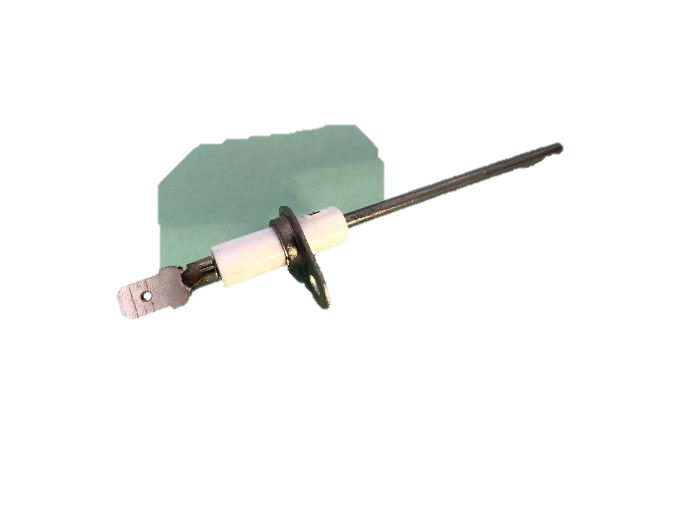 2
1
3
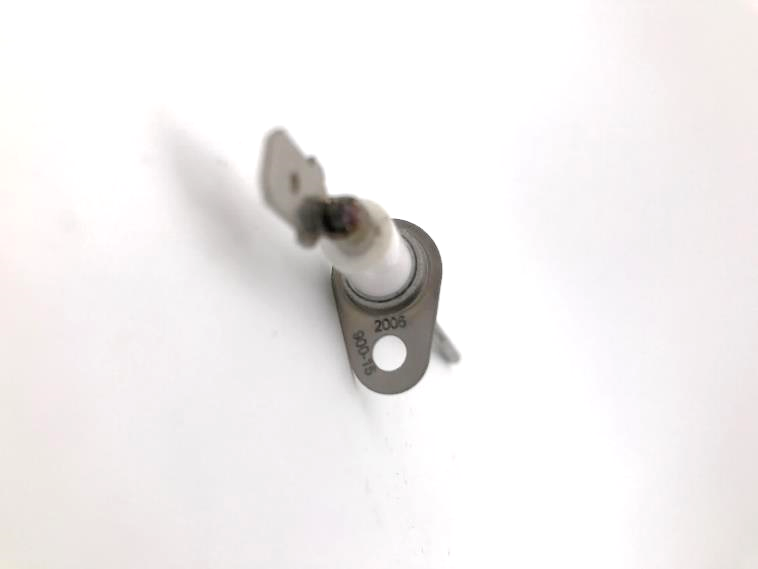 Flame Sensor Failure
Flame Sense Failure Can Be Caused By:

Improper or failed flame carry over between one or more burners 
Carbon deposits, scale, rust or contamination on the flame sensor rod
Bent, misaligned or incorrect rod positioning
Grounded flame sensor lead, cracked sensor insulator, or poorly grounded module or furnace 

A low flame sense signal will cause the control module to turn off the gas, purge the combustion chamber, and retry or lock out entirely.
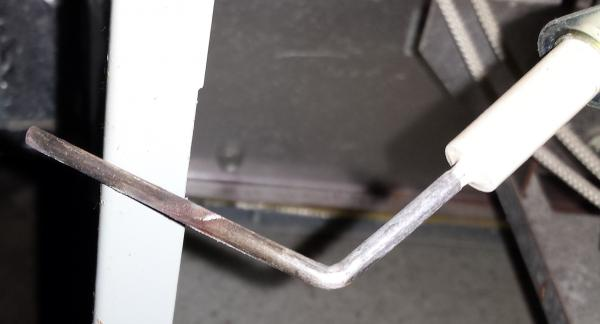 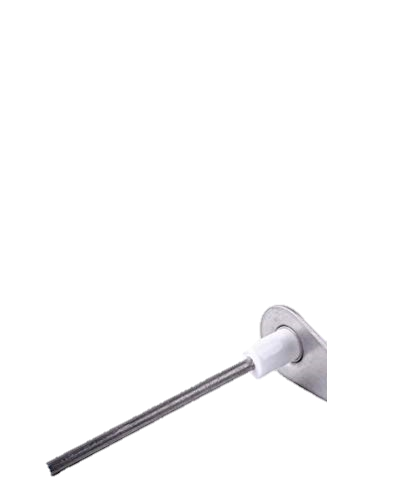 Flame Rod Maintenance
Surface Degradation
Film Build-Up
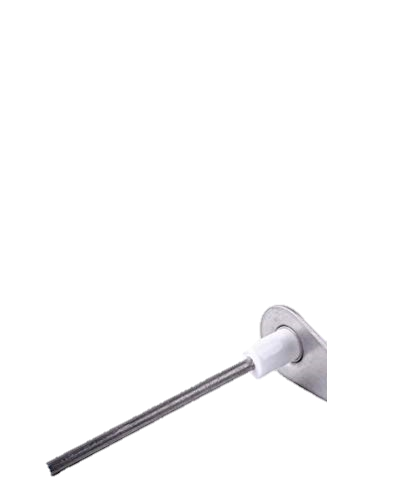 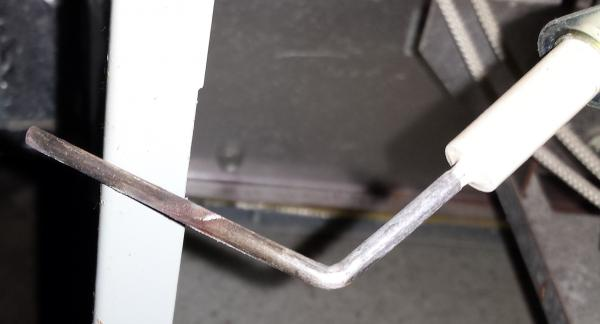 Cleaning the rod with a coarse material such as sandpaper can potentially roughen it to the point silicon oxide will build up faster.
During the combustion process, silicon oxide is formed as a small by-product of the burnt fuel that appears as a white coating. This can prevent the voltage from being able to ground properly.
Annual Maintenance on a Flame Sensor
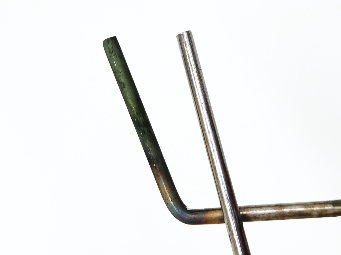 The flame sensor should be cleaned annually
Remove flame sensor from burner compartment
Use a fine abrasive steel wool or scouring pad to clean of the carbon buildup
Replace flame sensor
Carbon buildup
Clean and polished
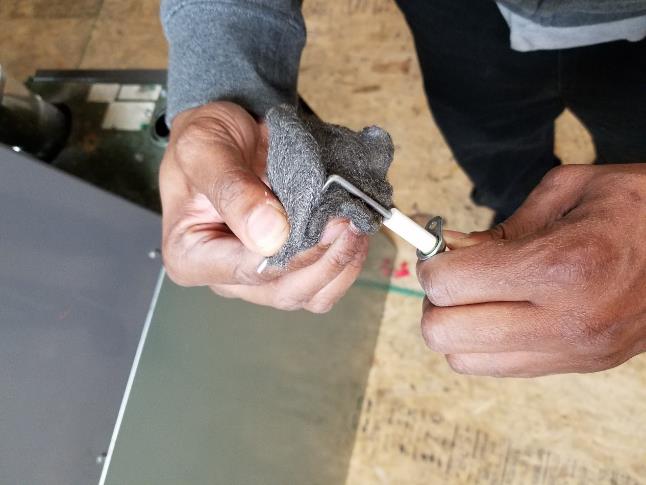 TECH TIP: Don’t clean a flame rod by scraping it or using a coarse abrasive like sandpaper.
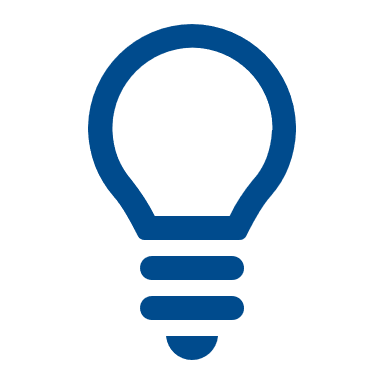 Flame Sensor Testing Tips
Ignition Modules Have a Minimum Flame Sense Current Required to Insure Flame Detection (Generally .25 – 2.0 Μa DC)
Test flame sense with a flame present and meter in series with the flame probe/ on test pins
Most modules flash a code when flame sense is low
When flame sense is low, the gas turns off, the module purges the combustion chamber and retries or locks out entirely
To Improve the Flame Sense Reading:
Wire connection should be tight and solid, lead insulation should not be cracked, melted or damaged
Verify flame sensor porcelain is not cracked
Mounting bracket should be clean and tight
Flame rod should be clean and smooth
Use fine emery cloth or steel wool to polish rod portion to a clean smooth finish
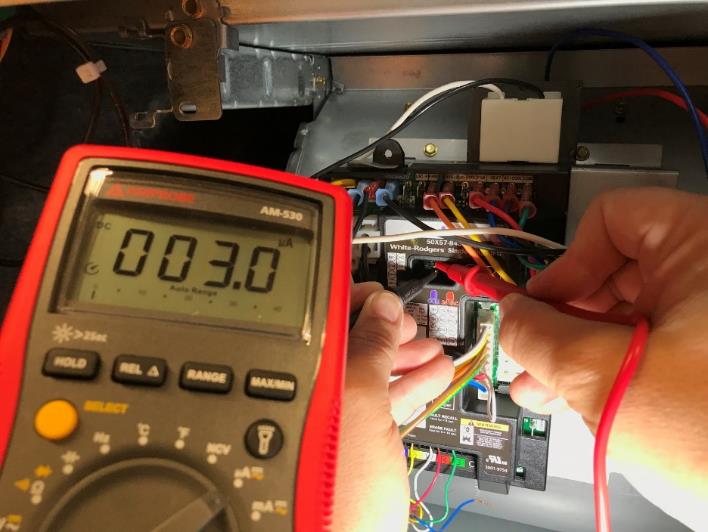 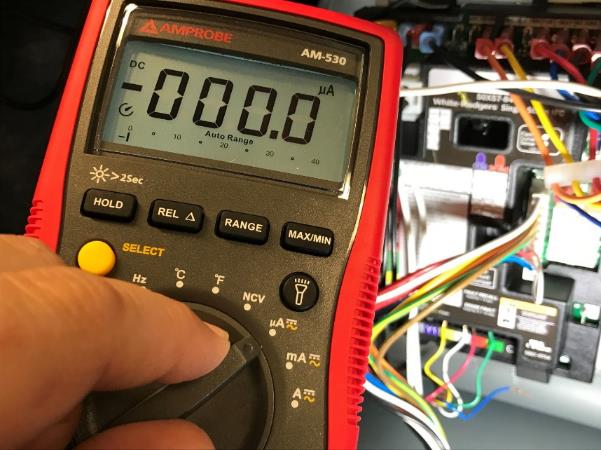 White-Rodgers Flame Sensor Testimonials
March 15, 2017– jcspress
“This piece did the trick, and we had heat instantly that night. Perfect product and seller”
January 7, 2022 - oddi996
“Good quality at a good price”
January 8, 2020 - Realist
“These ignitors are fantastic! We have multiple rentals and having these on hand has saved us a lot of money. The included universal brackets go a long way in adapting this ignitor to any of our furnaces.
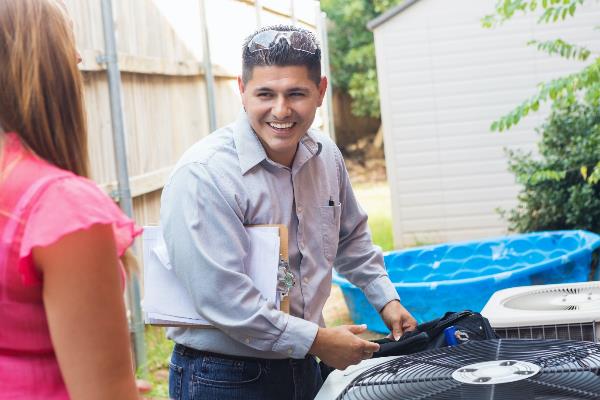 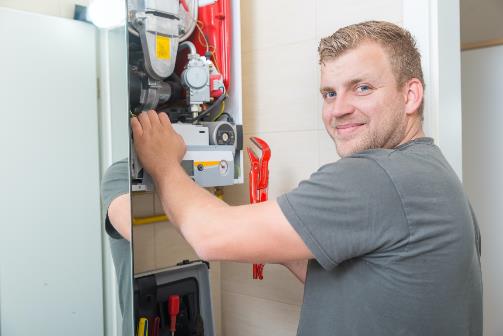 Installation
White-Rodgers 790 Series Flame Sensors
What’s in the Box? (Universal)
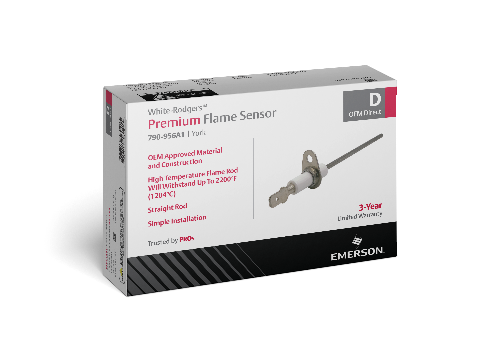 Contents:
Flame Sensor
Installation Parts
Instruction Sheet
Bending Guide
Cross Reference
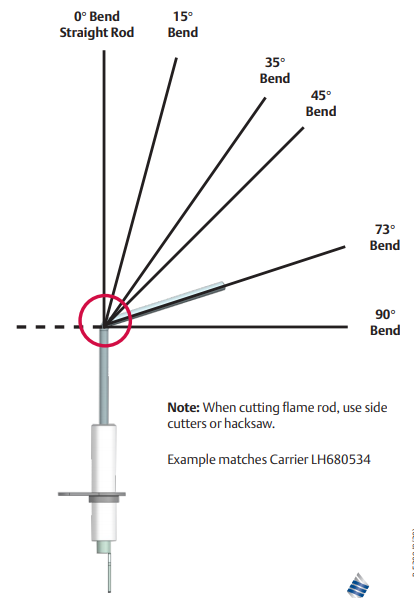 Cross Reference on the Box
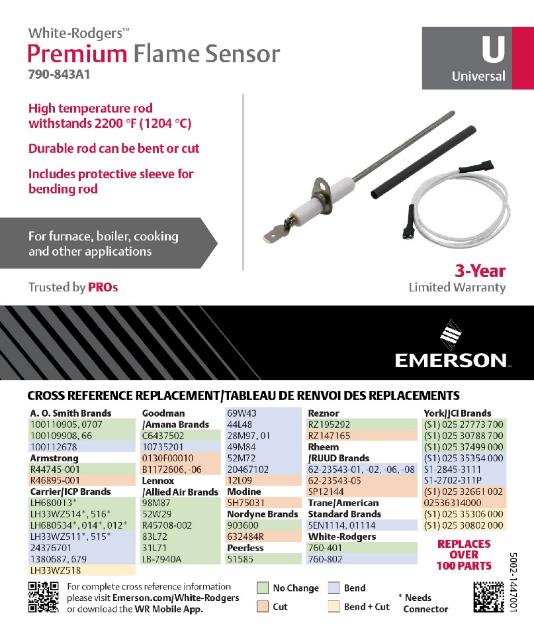 Note: When cutting flame rod use side cutters or hacksaw.
Example matches Carrier LH680534
Flame Sensor Installation
1
Turn off electric/gas to the appliance until installation is complete.
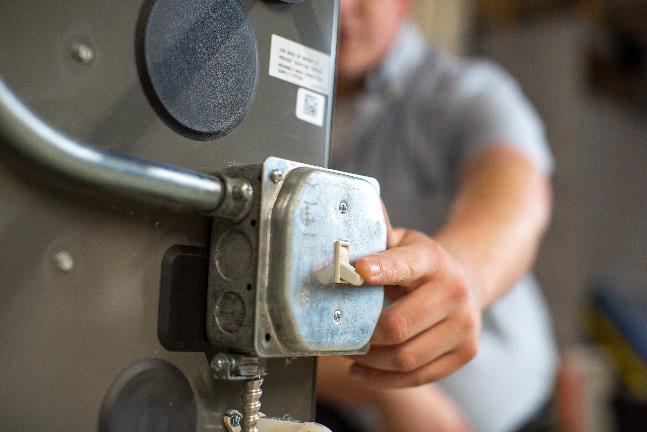 Flame Sensor Installation
2
Note location of flame sensor lead and position of flame sensor rod to burner.
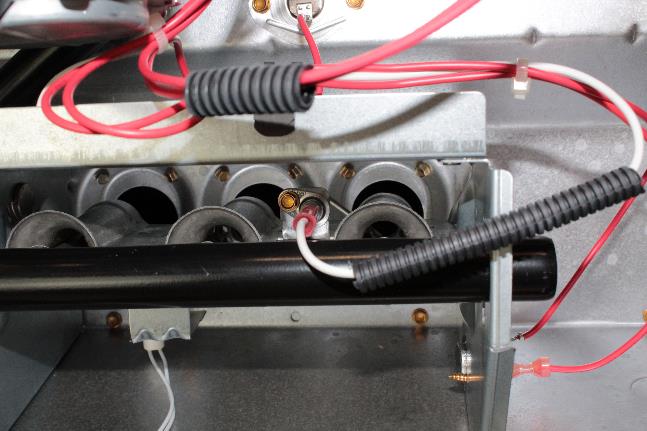 Flame Sensor Installation
3
Verify replacement sensor matches original equipment connection, rod angle and rod length.
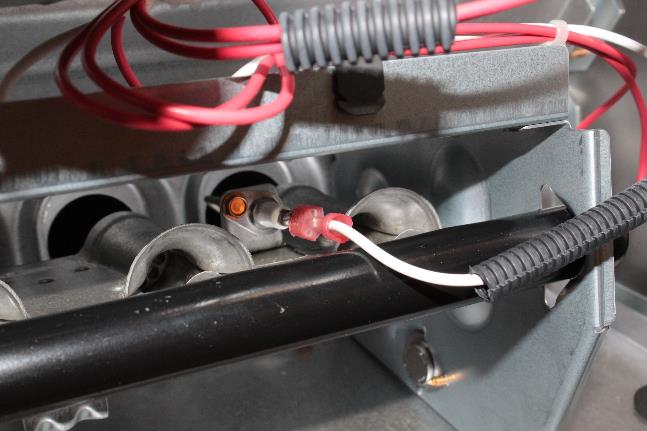 Rod Adjustments
3A
Slide the protective sleeve over the Universal Flame Sensor rod.
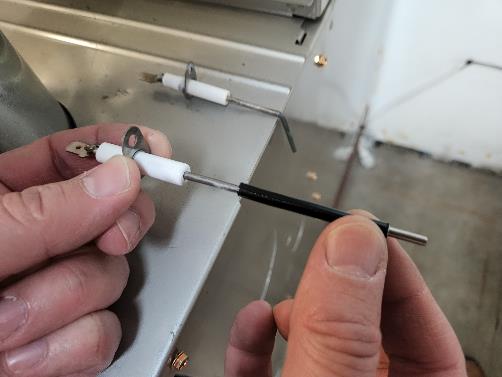 Rod Adjustments
3B
Align the Universal Flame Sensor with the original, keeping the distance from the mounting bracket to the bend point and the angle of the mounting bracket the same.
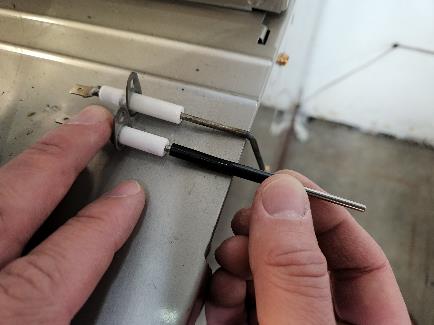 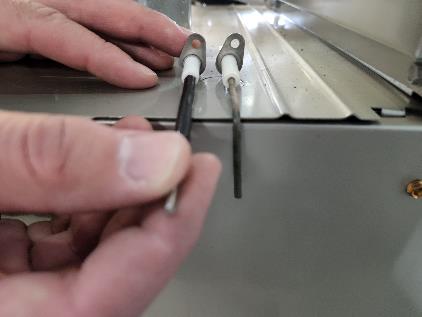 Rod Adjustments
3C
With the protective sleeve in place, use the corner edge of a hard surface to make a sharp bend in the Universal Flame Sensor. Stop when it matches the bend angle on the original.
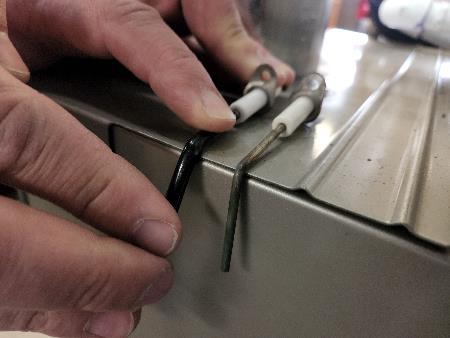 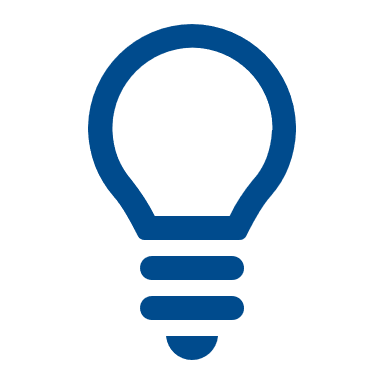 TECH TIP: The steel rod is very stiff and requires a lot of force to bend it.
Rod Adjustments
3D
Compare the bend to the original or the bending guide in the instruction manual.
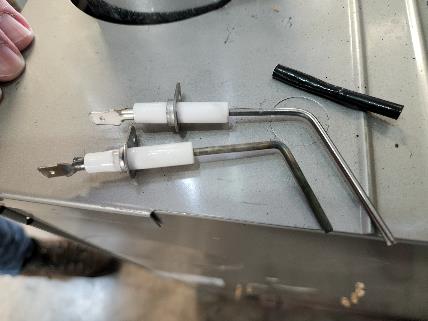 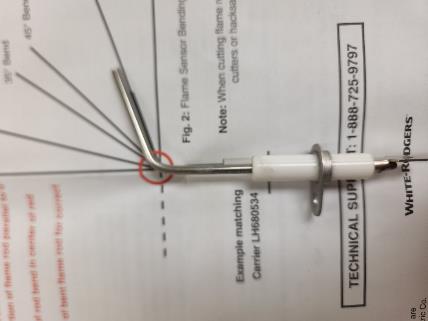 Rod Adjustments
3E
Trim the Universal Flame Sensor with side cutters to match the length of the original.
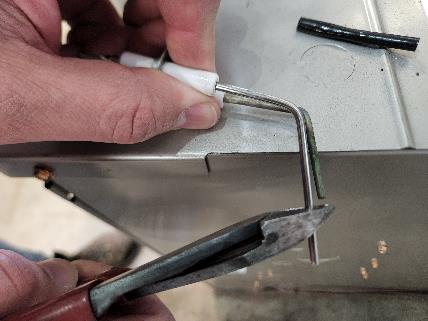 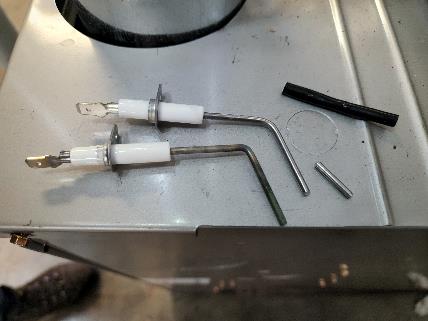 Flame Sensor Installation
4
Remove existing assembly (it’s only one screw).​
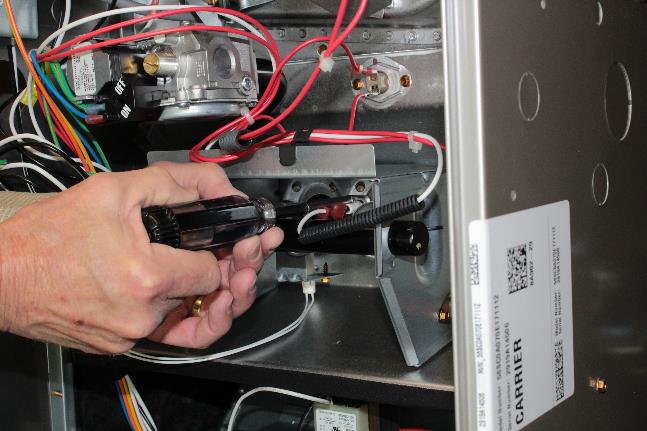 Flame Sensor Installation
5
Connect flame sensor and insert in the original location, screw firmly to appliance and verify sensor avoids high temp areas.​
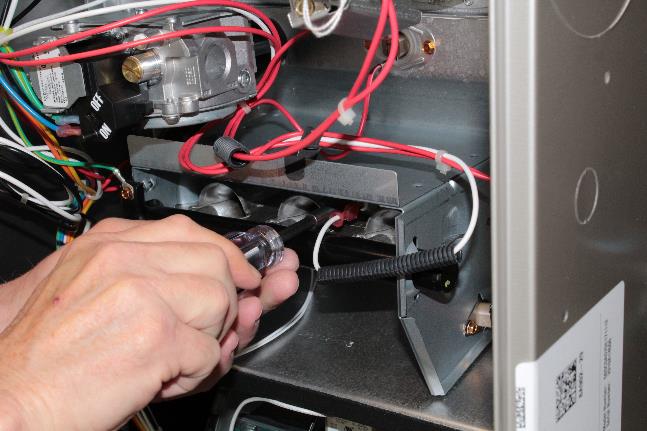 Flame Sensor Installation
6
Turn on power and gas, check for proper operation.​
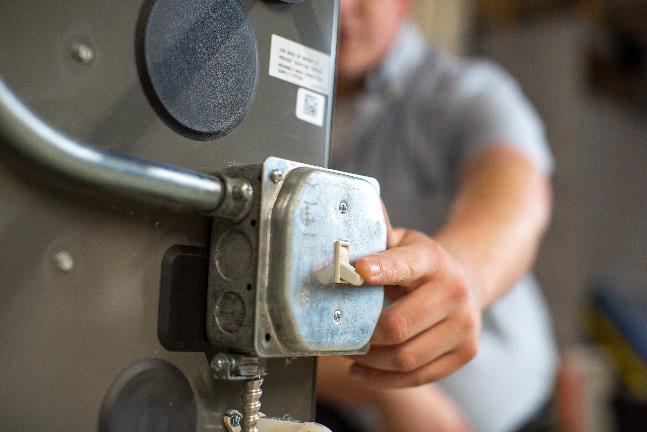 Universal Flame Sensor Bending
0° Bend – straight rod
15° Bend
A bend angle guide is included in the installation instructions to match an angle or multi-angle OEM sensor.
Following the bending guide, orient mounting hole in flange to rod angle direction matching the OEM sensor
Place protective sleeve over the rod and place the sensor bend line on the edge of a hard surface
Secure the ceramic end parallel to the hard surface
Apply downward pressure on the rod tip until bend angle is achieved
45° Bend
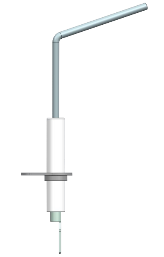 73° Bend
90° Bend
Fig. 2: Flame Sensor Bending Angle Guide
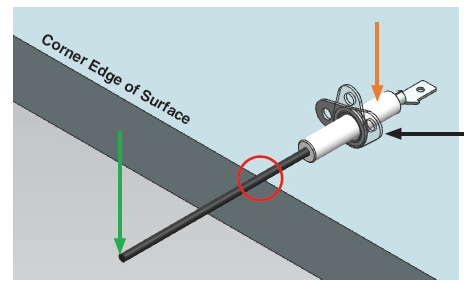 Flame Sensor Troubleshooting
The ignition module determines the minimum flame sense current required to insure flame detection.
Consult the installation instructions for minimum flame sense current for an ignition control. The specs will normally have at least two values:
Minimum current to ensure flame detection
Maximum current for non-detection 
A control seeing marginal or low flame sense may still function between the two listed values, but will require service.
As an early warning, most ignition modules provide a low flame sense flash code. 
If the current goes below the low flame sense flash code trigger, or reaches 0 microamps, the control will flash the Retry Exceeded - External Lockout code.
The control will then turn off the gas, continue running the inducer to vent the combustion chamber, and either retry or lockout
R-5461-3